ЕДИНАЯ СИСТЕМА ИДЕНТИФИКАЦИИ И АУТЕНТИФИКАЦИИ
Единая идентификация и аутентификация
Ключевая функция ЕСИА – предоставление пользователю единой учетной записи, которая дает возможность пользователю получить доступ к множеству значимых государственных информационных систем с использованием единой учетной записи.
Регистрация в ЕСИА, т.е. наличие единой учетной записи, позволяет после первого входа в ту или иную государственную информационную систему обращаться к любым информационным системам, использующим ЕСИА, при этом не будет требоваться новый ввод логина и пароля.
Регистрация пользователя в ЕСИА
ПОДГОТОВКА К РАБОТЕ:
Шаг 1
 Для начала использования ЕСИА необходимо запустить на компьютере совместимый браузер и ввести в адресной строке следующий адрес: 
https://esia.gosuslugi.ru
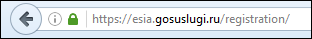 Регистрация пользователя в ЕСИА
Шаг 2  Если пользователь не авторизован, он будет переадресован на страницу входа в ЕСИА
Шаг 3  Для входа необходимо ввести один электронную почту в поле логин, которые указаны в профиле пользователя ЕСИА и подтверждены пароль доступа и нажать кнопку «Войти».
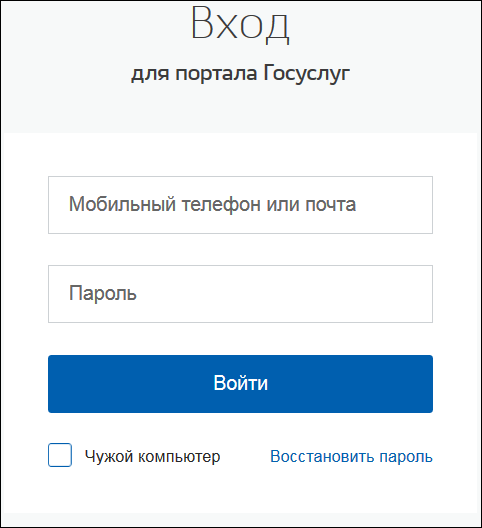 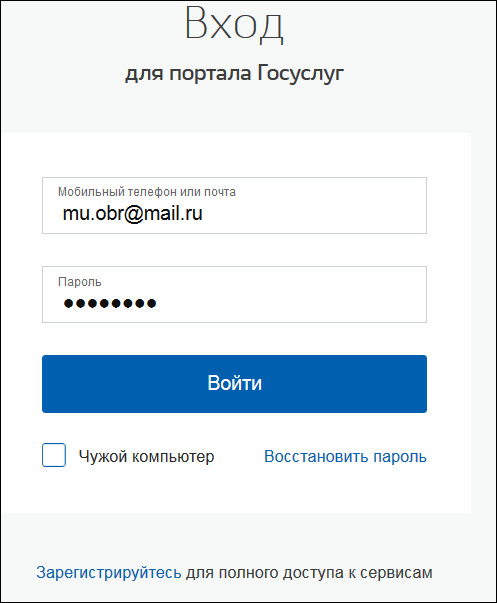 Регистрация пользователя в ЕСИА
Шаг 4  Если пользователь не зарегистрирован в ЕСИА, то следует нажать на ссылку «Зарегистрируйтесь для полного доступа к сервисам».
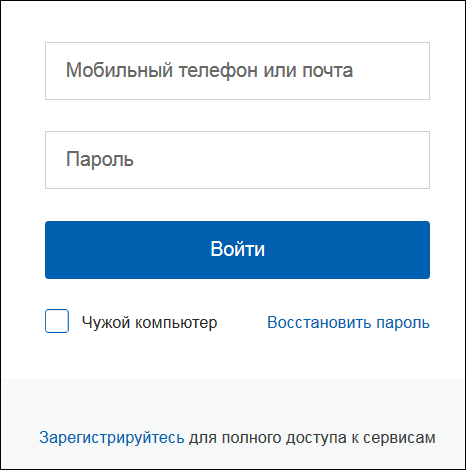 Создание упрощенной учетной записи
Для перехода на страницу регистрации ЕСИА необходимо нажать на кнопку «Личный кабинет» в информационной системе ЕПГУ, интегрированной с ЕСИА, либо воспользоваться прямой ссылкой: https://esia.gosuslugi.ru/registration
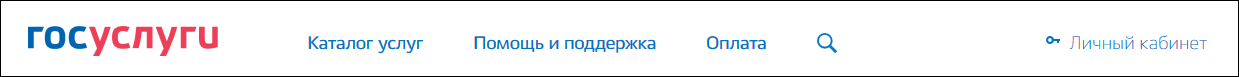 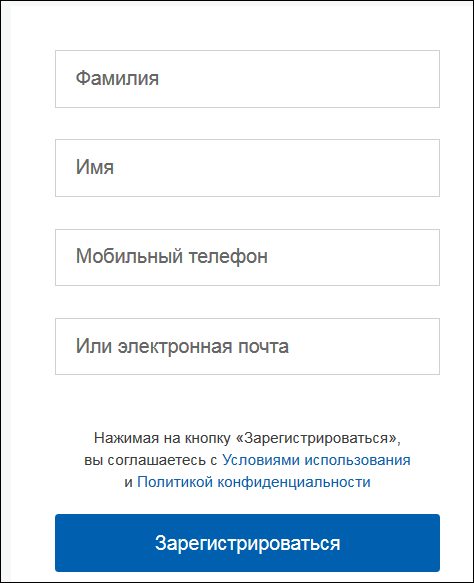 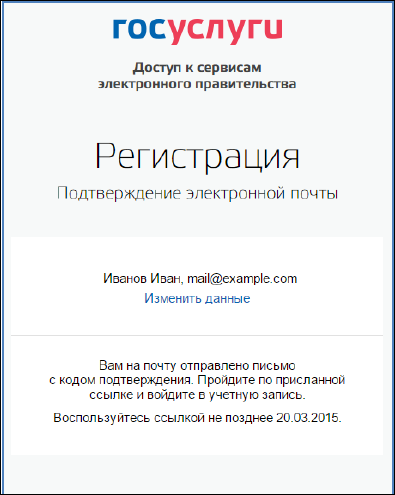 Отобразится страница регистрации ЕСИА.

Выбираем способ регистрации по электронной почте.
Создание упрощенной учетной записи
На указанный адрес электронной почты будет отправлено письмо, содержащее ссылку для создания упрощенной учетной записи.
Далее перейдите по ссылке указанной в письме и нажмите кнопку «Ввод». Время действия данной ссылки составляет 3 дня. 
Введите пароль два раза.
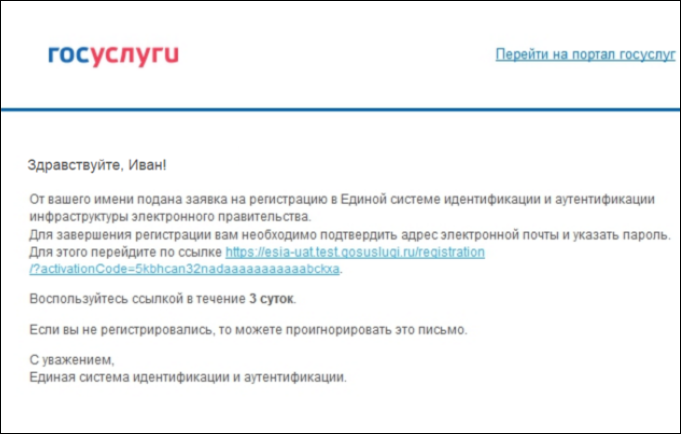 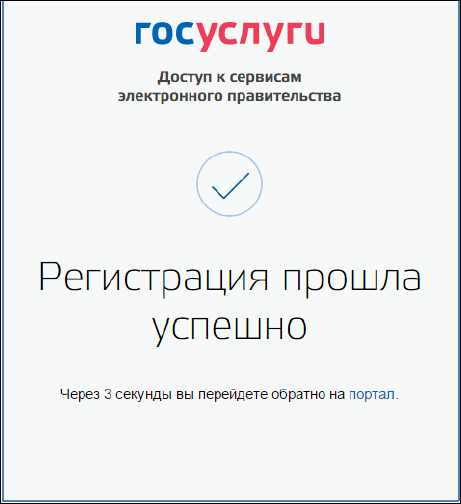